Economic Importance Of Gymnosperms
Submitted By :

G.Swapna
:ecturer in Botany
Paper
Ornamental
Source of Wood
Essential Oils
Medicinal Uses
Uses of Gymnosperms
Tannins
Resins
Fatty oils
Fibers
Edible Products
Ornamental
.
Cycas sp.
Araucaria sp.
Thuja sp.
Podocarpus sp.
Source of Wood
Properties of Wood
Wood is light coloured
Straight grained
Light weight
Wood gets good paint
Bear good nail taking properties 
It takes good finish
Pine (Chir)
P.roxburghii
P.sylvestris
P. Wallichiana
Uses                  
Good quality timber
Cheap furniture
Wooden frames
Packing cases
Pinus roxburghii (Chir )
Cedar Wood  (Cedrus deodara)
Strongest Indian timber
Wood is scented and resistant to insects & fungus attacks
Uses :
 for making  railway sleepers, doors, window pans, boats & furniture
Cedrus deodara
Red cedar (Juniperus virgiana)
Uses
Yew (Taxus baccata)
The wood is heaviest of the soft wood
It is most durable and highly elastic 

Used for making bows
Douglas Fir (Pseudotsuga taxifolia)
Uses:
Yields veeners and plywood
Timber obtained is used for making laminated arches and heavy construction work.
Firs ( Abies pindrow,A. densa, A. delavayi & A.spectabilis
Uses
Other timber yielding plants
Sequoia (red wood)
Taxodium distichum
Agathis australis
Podocarpus
Sago (Sabudana : a starch rich food)
Sago : Obtained from
Cycas sp.
Encephalarios sp.
Macrozamia sp.
Zamia sp.
Other edible products
Young shoots: Cycas pectinata & 
					     C.revoluta
Leaves & strobili:  Gnetum genome
 Cooked Fruits :    Cycas rumphii
Seeds :	  Pinus gerardiana (chilgoza)
    Gnetum genome ,G.ula, G. latifolium
     Ginkgo biloba
Chilgoza tree & seeds
Medicinal uses
Leaves
Taxus
Ginkgo
Heart,lungs,circulatorydisease
Asthama,bronchitis,epilepsy
Cupresses
Cycas
Vermifuge properties
Stomach & skin disorder,vomitting
Bark and Seeds
The decoction of seeds of Dioon is used for neuralgia
A paste of bark & seeds of Cycas mixed with coconut oil is used as poultice for sores and swelling.
Oil obtained from seeds of Pinus seeds is used as dressing of wounds & ulcers.
Drug obtained from Ephedra sp. used in treatment of asthma ,hay fever and cold.
Resin
The resins are the complex oxidation products of various essential oils
The resins are secreted in ducts and canals of the plants
They are derived from the plant parts in form of fluid, which gradually harden due to evaporation of the oil they contain
They are insoluble in water, but soluble in ether and alcohol
Turpentine Oil
Canada Balsam
Various types of Resins
Copal
Amber
Venetian Turpentine
Rosin
Copal (Agathis australis)
Transparent & very hard resin

 Used in :
 sprit varnishes, polishes
In preparation of plastic & linoleum
Amber (Pinites succinifera)
Extremely hard and brittle

Used in :
X-ray therapy, in preparation of blood container, mouth pieces of pipes, cigarette holder
Turpentine oil
Obtained from 

P.roxburghii
P. insularis
P. wallichiana

Used in :

Painting
Rosin (Sps. Of Pinus)
Rosin is a brittle, friable and faintly aromatic solid
Used in :
Paper sizing,
Varnish making
Making of soap
Sealing wax
Printer ink
Grease
lubricants
Canada Balsam (Abies balsamea)
Resin does not crystallize on drying & has a high refractive index.

Use: 
For mounting microscopic slides.
Venetian turpentian (Larix decidua)
Uses:
 making varnishes
In veterinary medicines
Tannins (Tsugo candesis)
Tanning hides
Tsugo sp.
Picea sp.
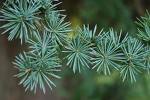 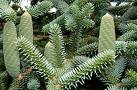 Essential Oils
Cedrus sp.
Abies sp.
Juniperus sp.
Cupressus Sp.
Fibres
Bark  of Gnetum sp.
Fishing net
Stuffing fibre
Macrozamia sp.
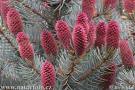 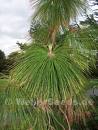 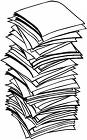 Picea sp.
Pinus sp.
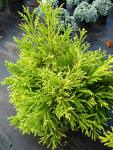 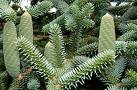 Paper
Abies sp.
Cryptomeria sp.
Thank You